„Meine Freunde in der Nachfolge begleiten “
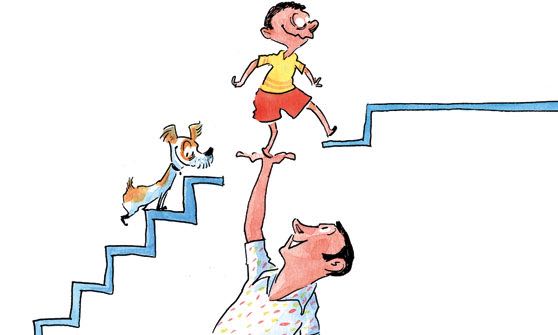 1. Let`s look back
Elli & Dave
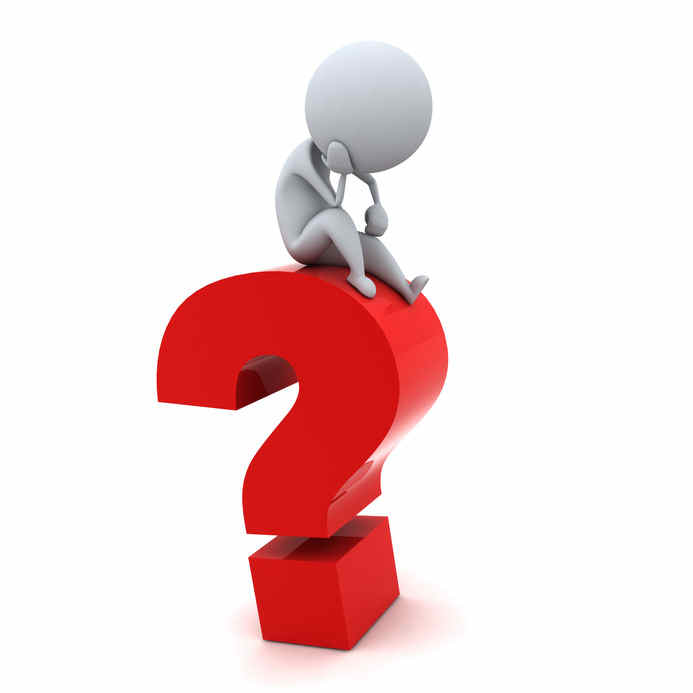 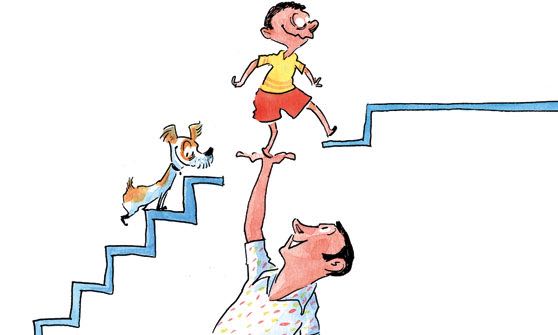 Wer hat dich in deiner geistlichen Entwicklung geprägt?
Kannst du dich an Begegnungen erinnern, die dich geistlich vorwärts gebracht haben?
Bist du auch für jemanden, Wegbegleiter, Mutmacher, geistlicher Vater oder Mutter?
2. Let´s look into
Mt 28,18-20:
	18 Und Jesus trat herzu und sprach zu ihnen: Mir ist gegeben alle Gewalt im Himmel und auf Erden. 
	19 Darum gehet hin und machet zu Jüngern alle Völker: Taufet sie auf den Namen des Vaters und des Sohnes und des Heiligen Geistes 
	20 und lehret sie halten alles, was ich euch befohlen habe. Und siehe, ich bin bei euch alle Tage bis an der Welt Ende.
2. Let´s look into
Mt 28,18-20:
	19 Darum gehet hin und machet zu Jüngern alle Völker: Taufet sie auf den Namen des Vaters und des Sohnes und des Heiligen Geistes 
	20 und lehret sie halten alles, was ich euch befohlen habe.
2. Let´s look into
Mt 28,18-20:
	19 Darum gehet hin und machet zu Jüngern alle Völker: Taufet sie auf den Namen des Vaters und des Sohnes und des Heiligen Geistes 
	20 und lehret sie halten alles, was ich euch befohlen habe.
Mt 28,18-20:
	19 Darum gehet hin und machet zu Jüngern alle Völker: Taufet sie auf den Namen des Vaters und des Sohnes und des Heiligen Geistes 
	20 und lehret sie halten alles, was ich euch befohlen habe.
Unser persönlicher Auftrag:
Jüngerschaft
Yes you can!
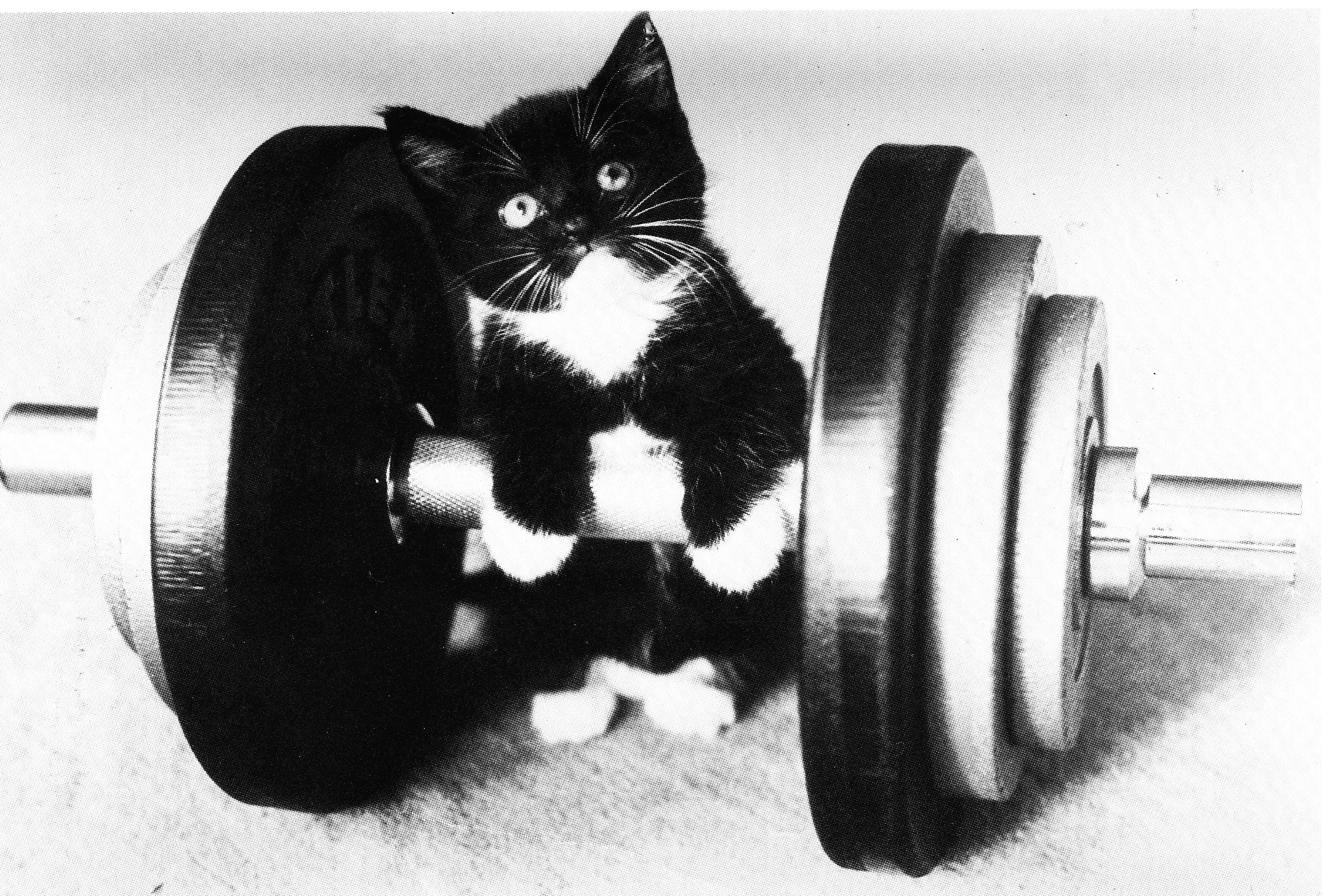 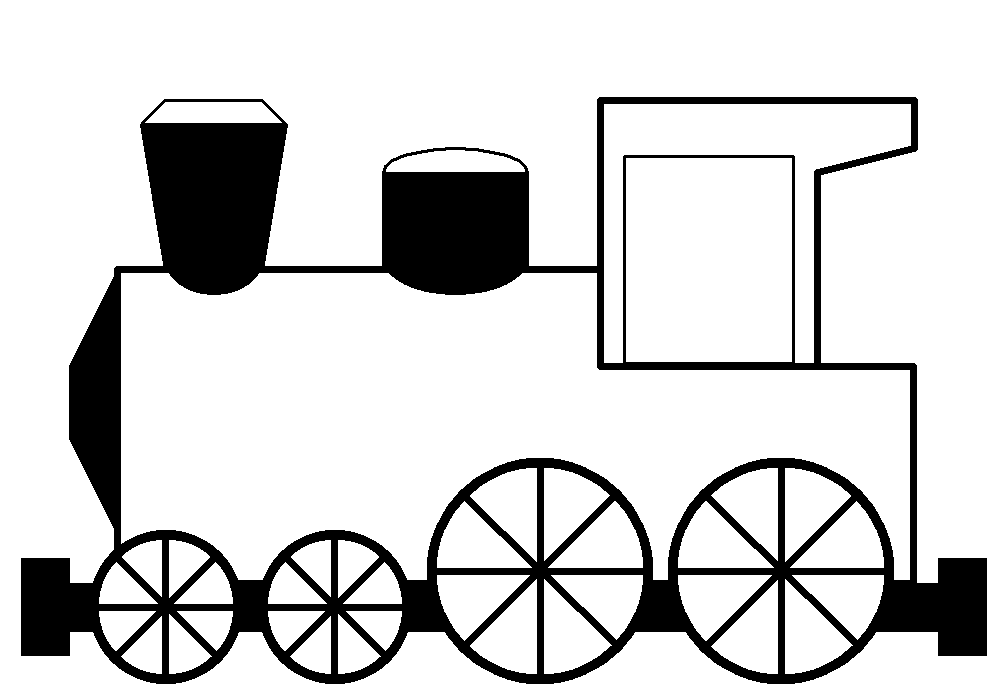 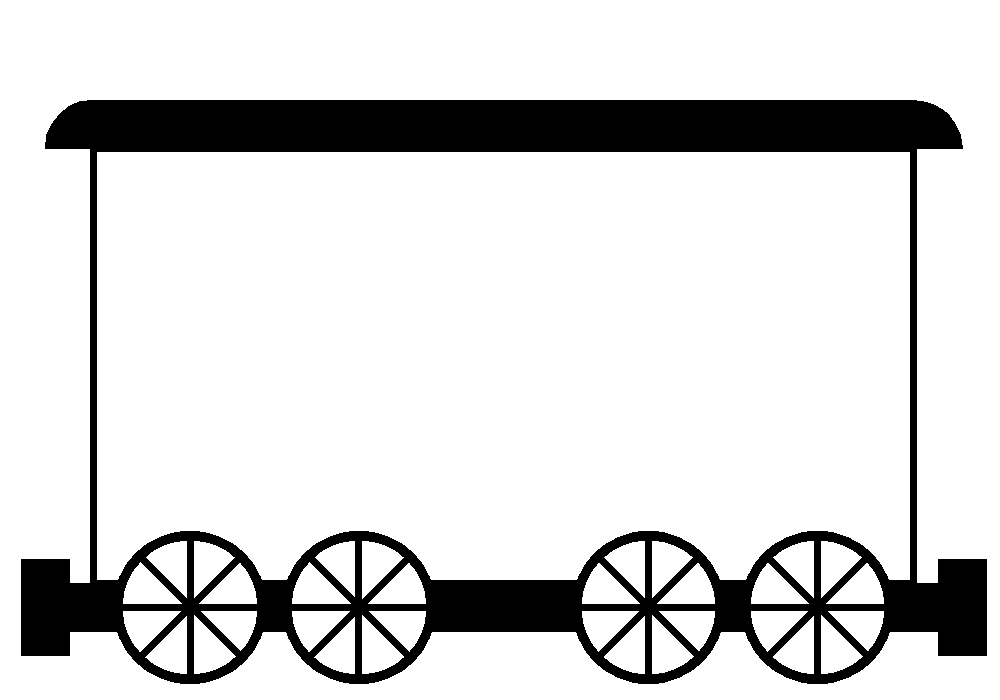 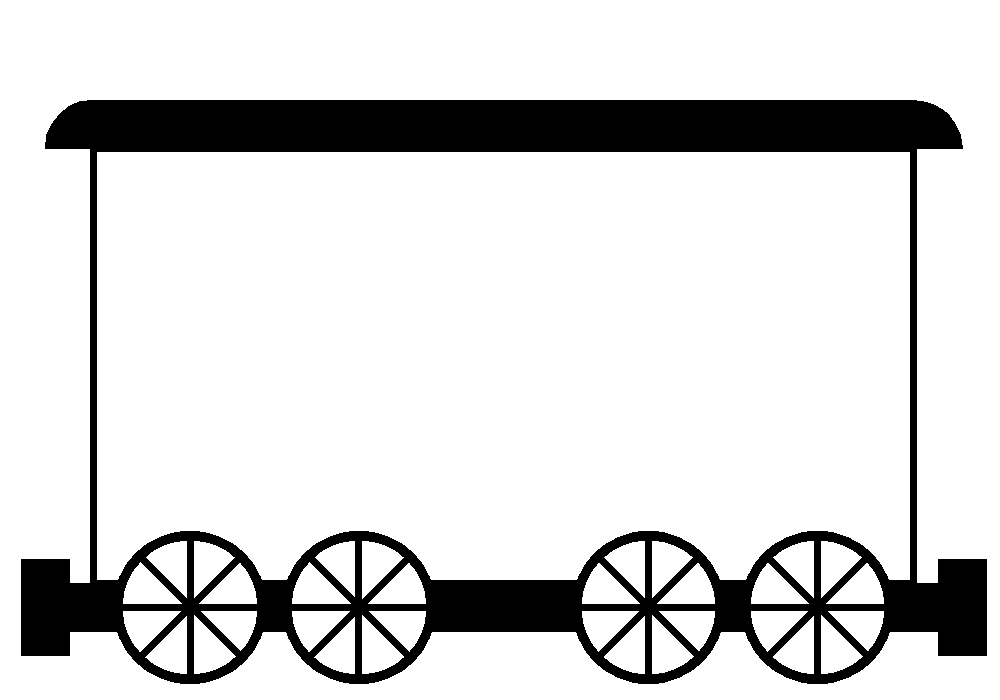 Glaube
Gefühl
Tatsache
Gott und sein Wort
Unser Vertrauen in Gott und sein Wort
Folge von Glaube und Gehorsam
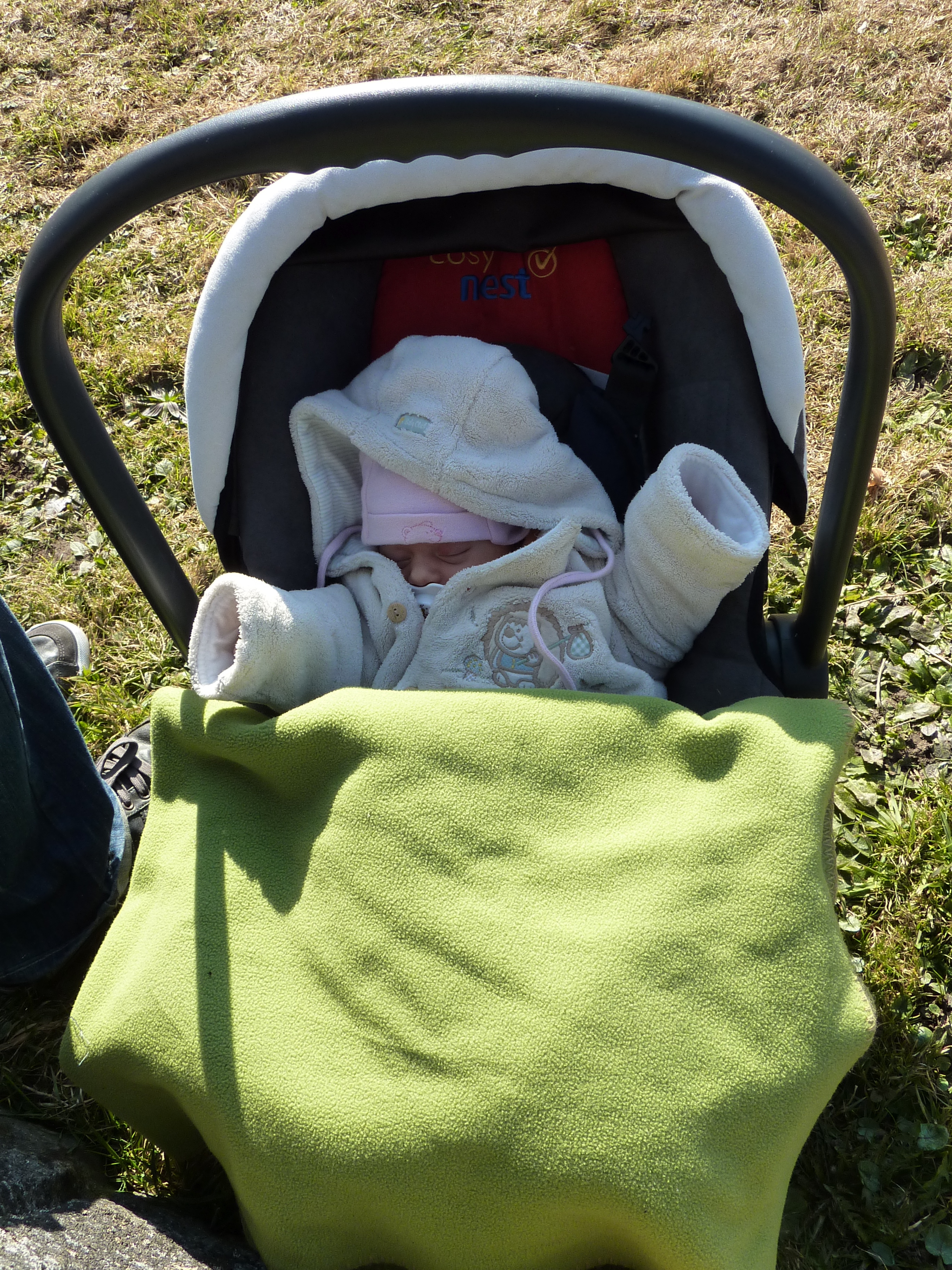 Jüngerschaft
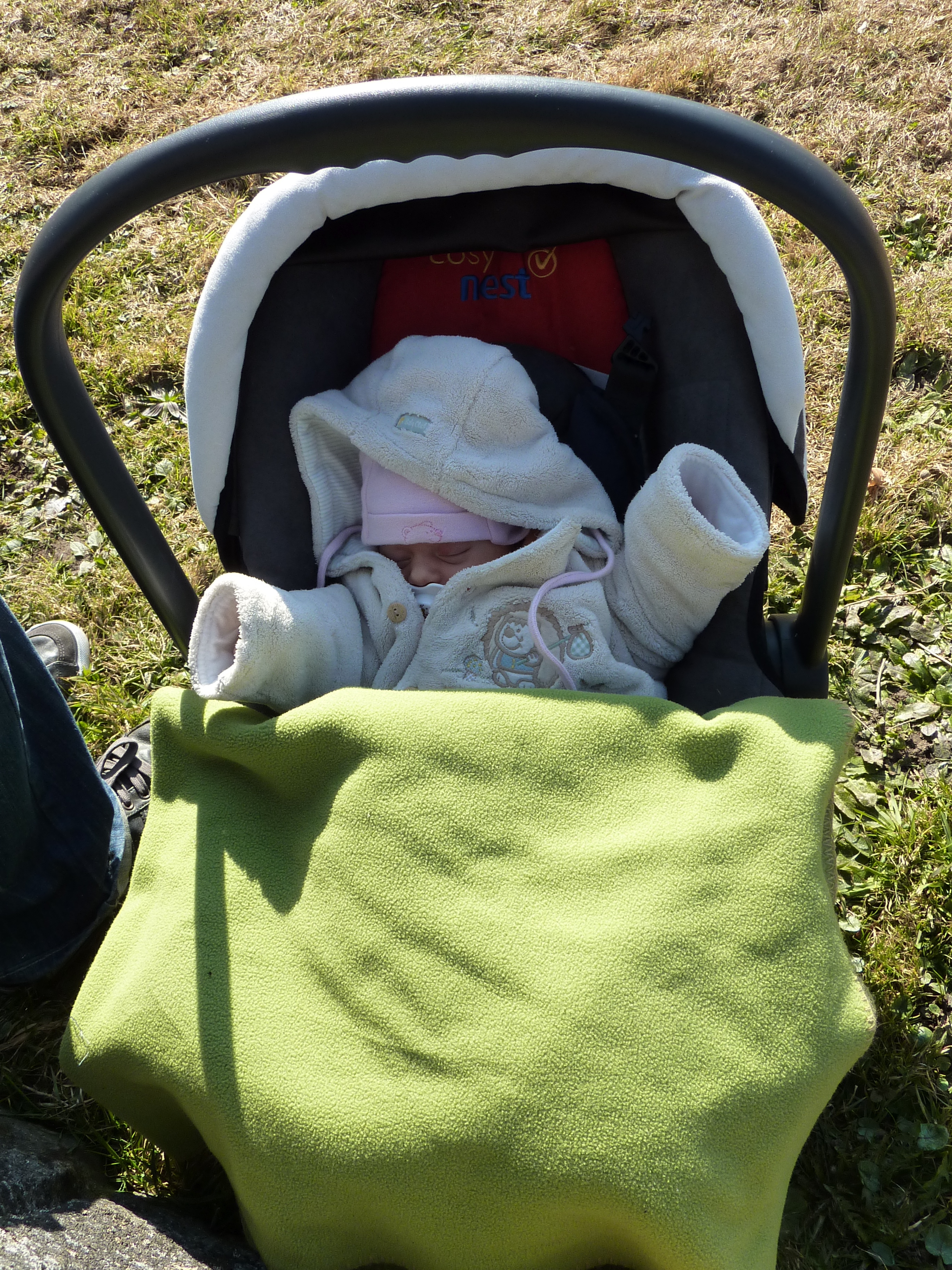 Jesus als unser grosses Vorbild
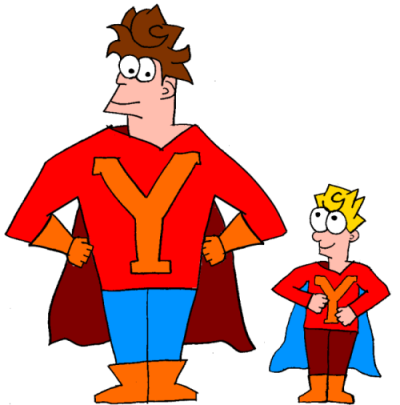 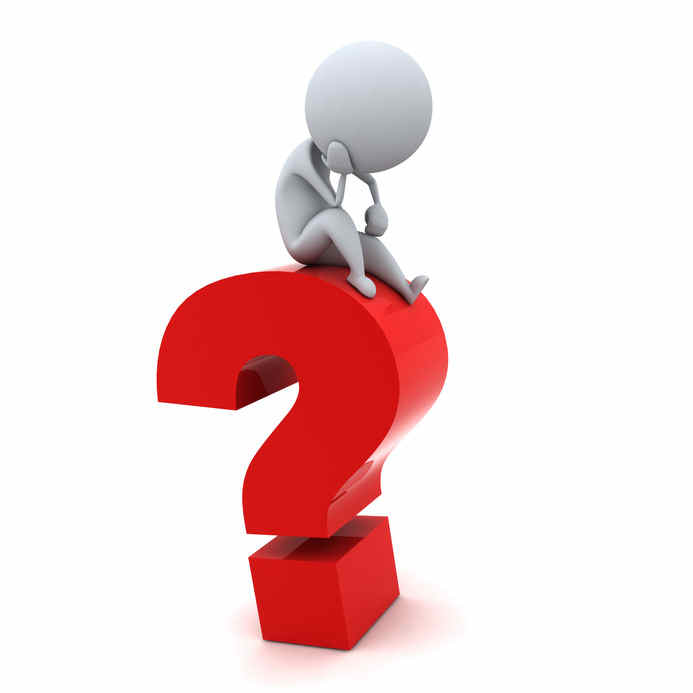 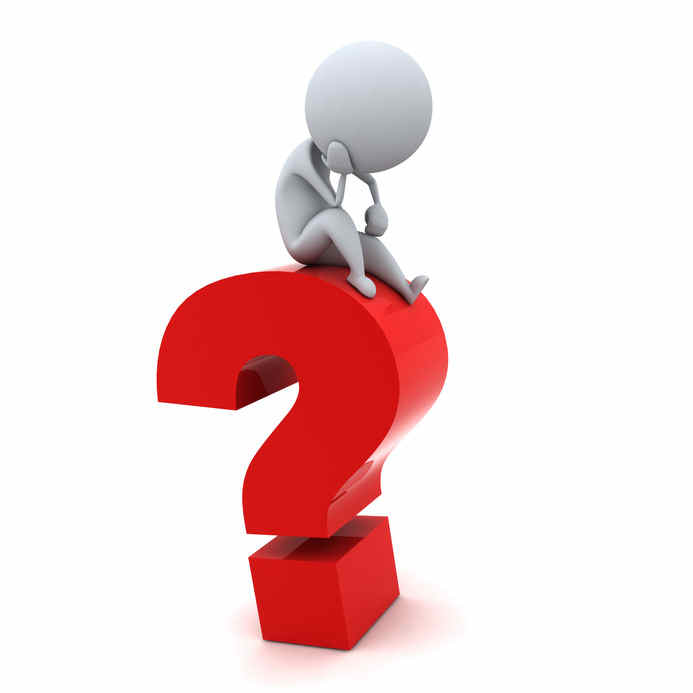 In was bin ich ein gutes Vorbild?
Wo bin ich ein schlechtes Vorbild?
Was sollte ich dringend ändern?
Jesus wusste, dass die Menschen Hirten brauchen
Mk 9,36:  Als er die Scharen von Menschen sah, ergriff ihn tiefes Mitgefühl; denn sie waren erschöpft und hilflos wie Schafe, die keinen Hirten haben.
3. Let´s do it
Wie werden Menschen geistlich geformt?
Dein eigenes Gebetsleben
*Das Wort Gottes
Setze dich immer wieder dem Wort Gottes aus
10 Denn gleichwie der Regen und Schnee vom Himmel fällt und nicht wieder dahin zurückkehrt, sondern feuchtet die Erde und macht sie fruchtbar und lässt wachsen, dass sie gibt Samen zu säen und Brot zu essen,
	11 so soll das Wort, das aus meinem Munde geht, auch sein: Es wird nicht wieder leer zu mir zurückkommen, sondern wird tun, was mir gefällt, und ihm wird gelingen, wozu ich es sende.
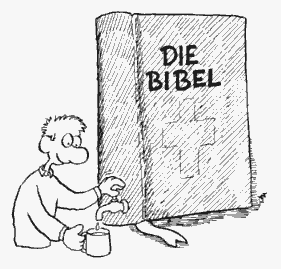 Setze dich immer wieder dem Wort Gottes aus
10 Denn gleichwie der Regen und Schnee vom Himmel fällt und nicht wieder dahin zurückkehrt, sondern feuchtet die Erde und macht sie fruchtbar und lässt wachsen, dass sie gibt Samen zu säen und Brot zu essen,
	11 so soll das Wort, das aus meinem Munde geht, auch sein: Es wird nicht wieder leer zu mir zurückkommen, sondern wird tun, was mir gefällt, und ihm wird gelingen, wozu ich es sende.
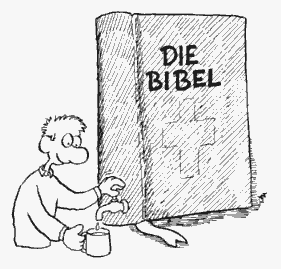 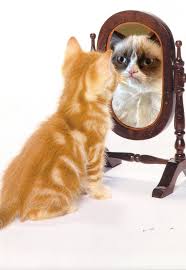 *Persönliche Seelsorge
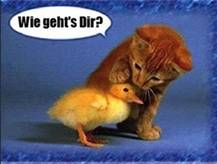 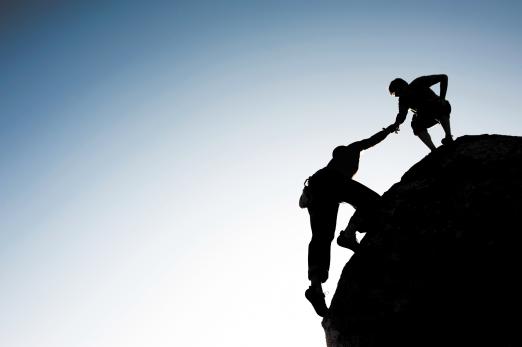 *Stabübergabe
2. Tim 2,1-2: 
	Du nun, mein Sohn, sei stark in der Gnade, die in Christus Jesus ist; und was du von mir in Gegenwart vieler Zeugen gehört hast, das vertraue treuen Menschen an, die tüchtig sein werden, auch andere zu lehren!
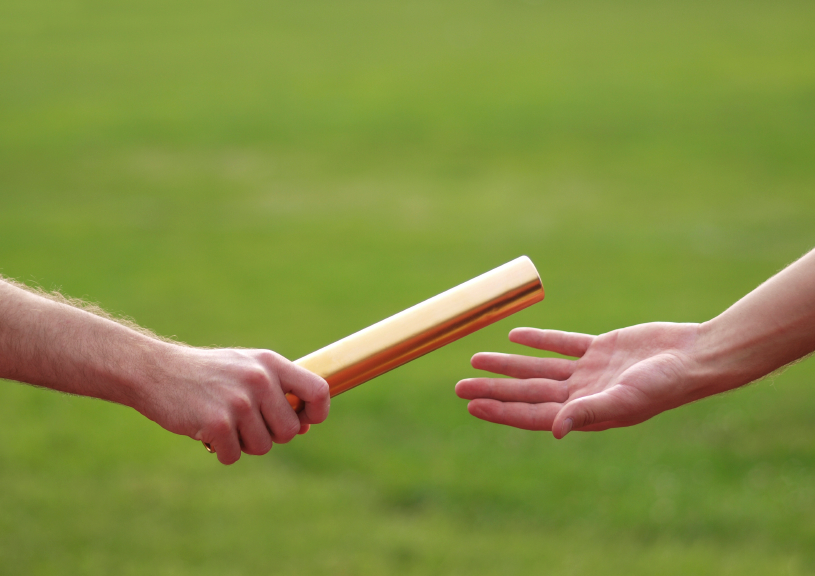 Ich vermag alles durch den, der mich mächtig macht. 
											Phillipper 4,13


Wie sieht es damit in der Praxis aus?
MUT
Ermutigung/Entmutigung
MUT
Ermutiung/Entmutigung
MUT
Ermutiung/Entmutigung
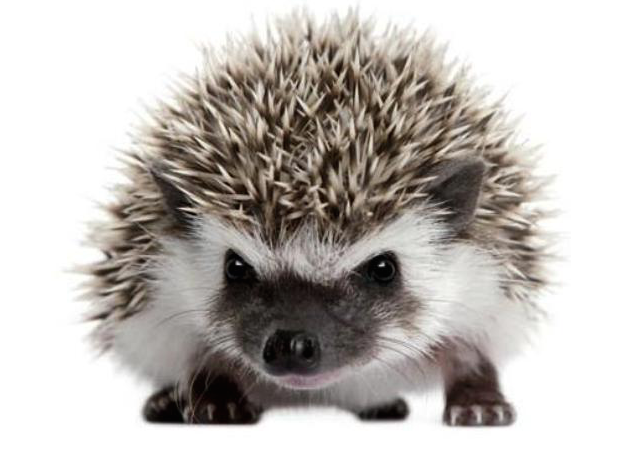 MUT
Ermutiung/Entmutigung
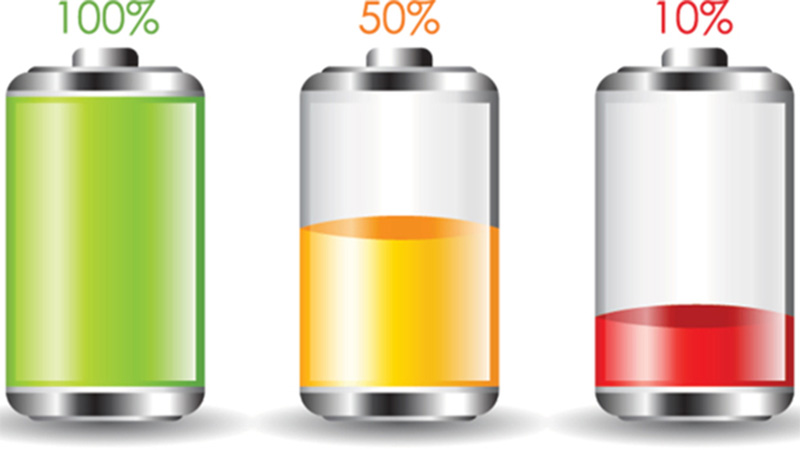 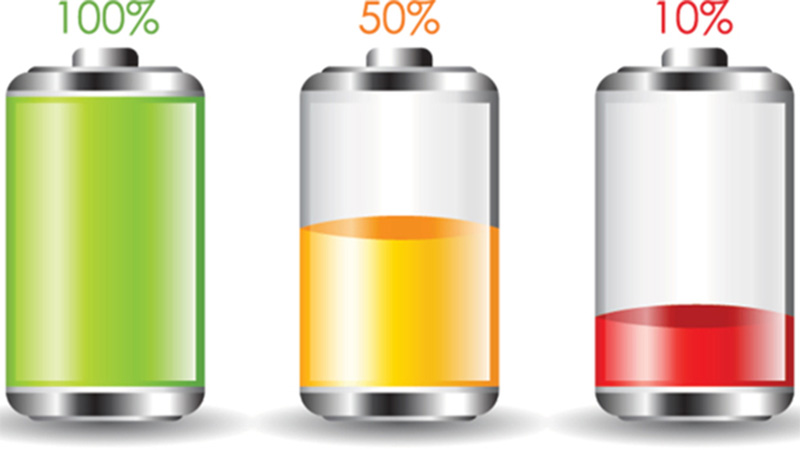 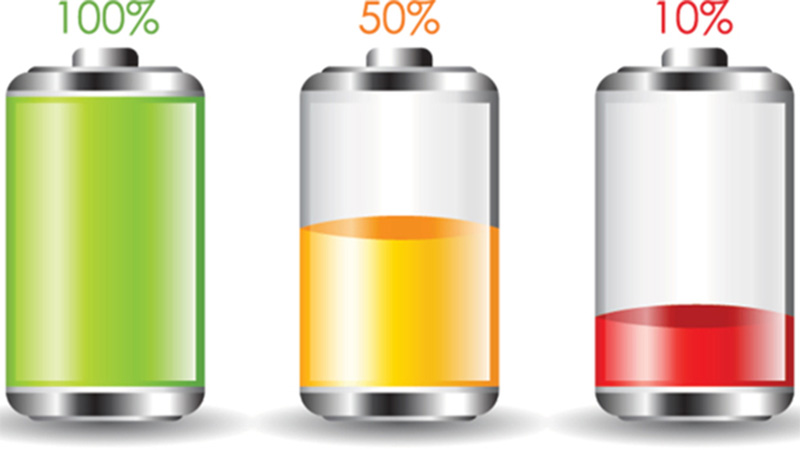 MUT
Ermutiung/Entmutigung
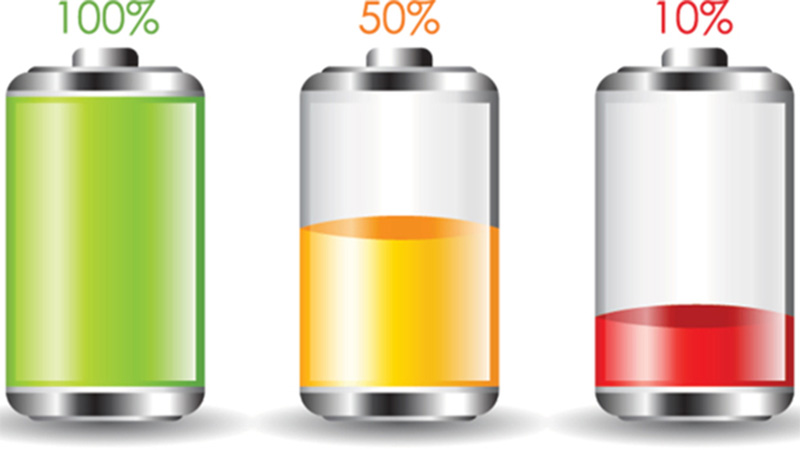 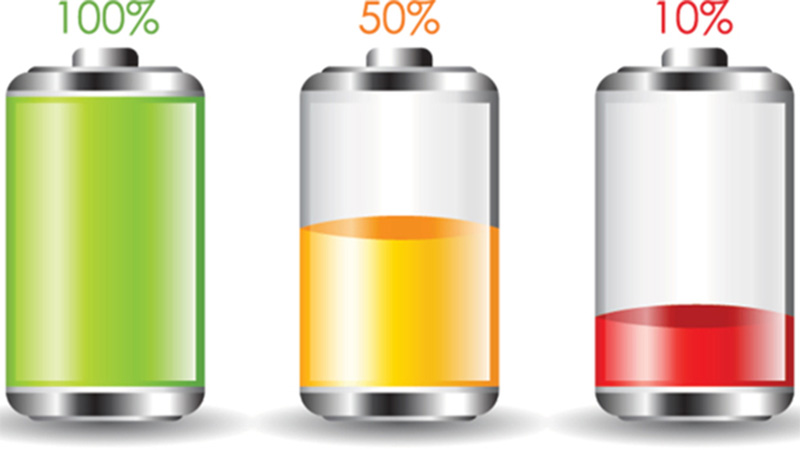 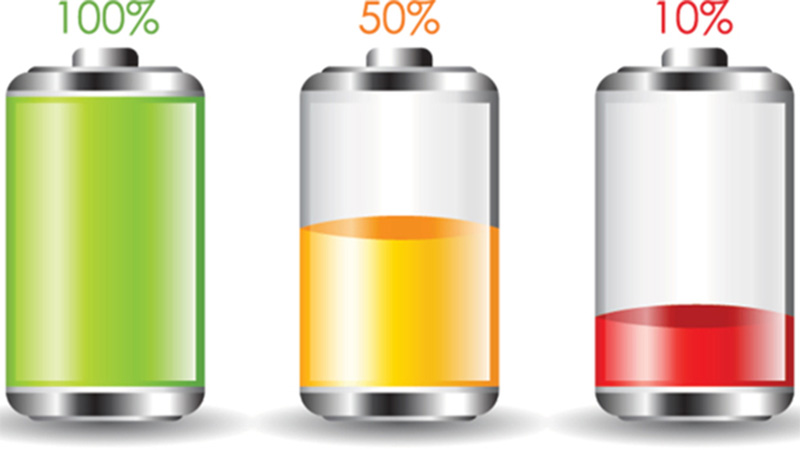 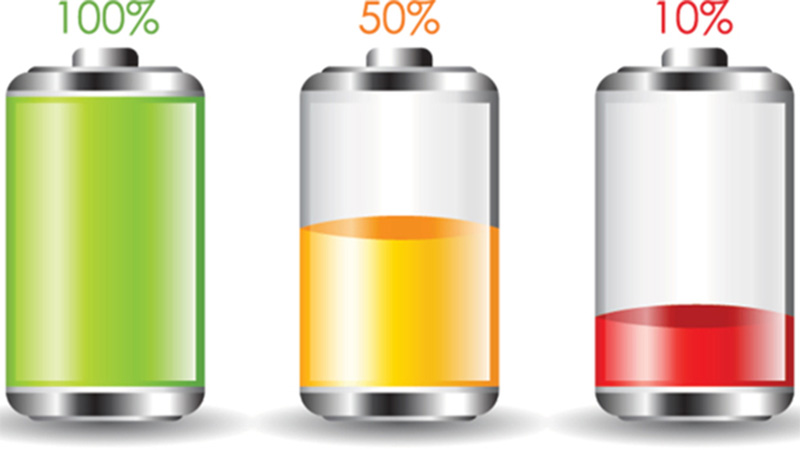 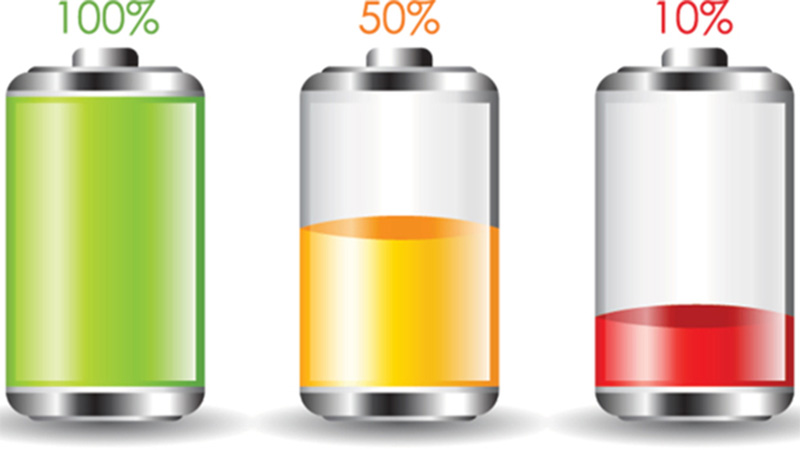 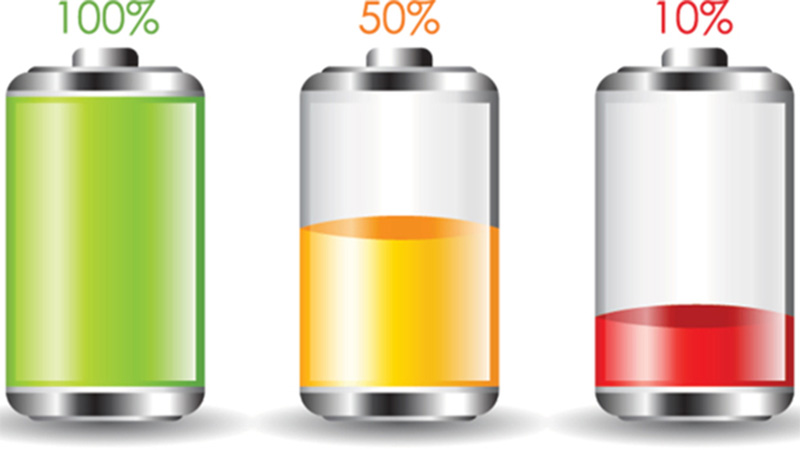 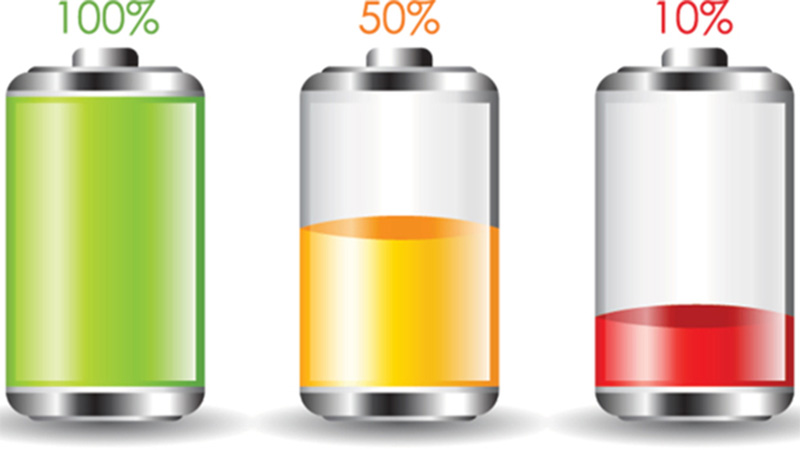 Deshalb sollt ihr einander Mut machen und einer den anderen stärken, wie ihr es auch schon tut.	 							1.Thess 5,11 (NLB)
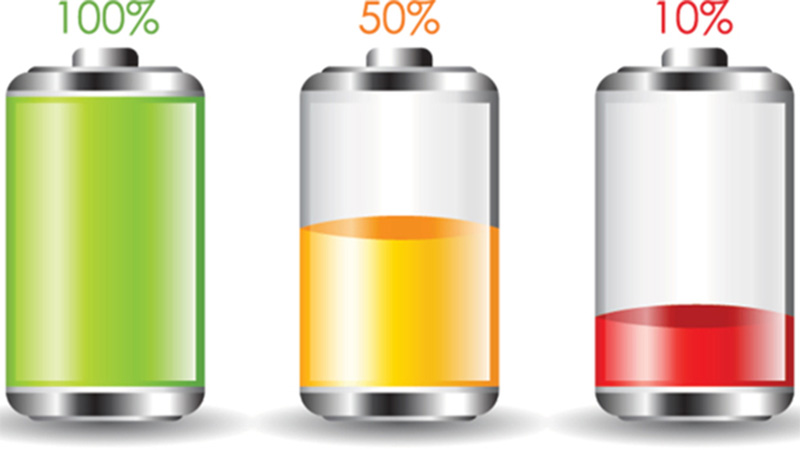 Ich vermag alles durch den, der mich mächtig macht. 
							Phillipper 4,13
Die göttliche Werkstatt
4. Let`s look up
Mt 28,18-20:
	18 Und Jesus trat herzu und sprach zu ihnen: Mir ist gegeben alle Gewalt im Himmel und auf Erden. 
	19 Darum gehet hin und machet zu Jüngern alle Völker: Taufet sie auf den Namen des Vaters und des Sohnes und des Heiligen Geistes 
	20 und lehret sie halten alles, was ich euch befohlen habe. 
	Und siehe, ich bin bei euch alle Tage bis an der Welt Ende.
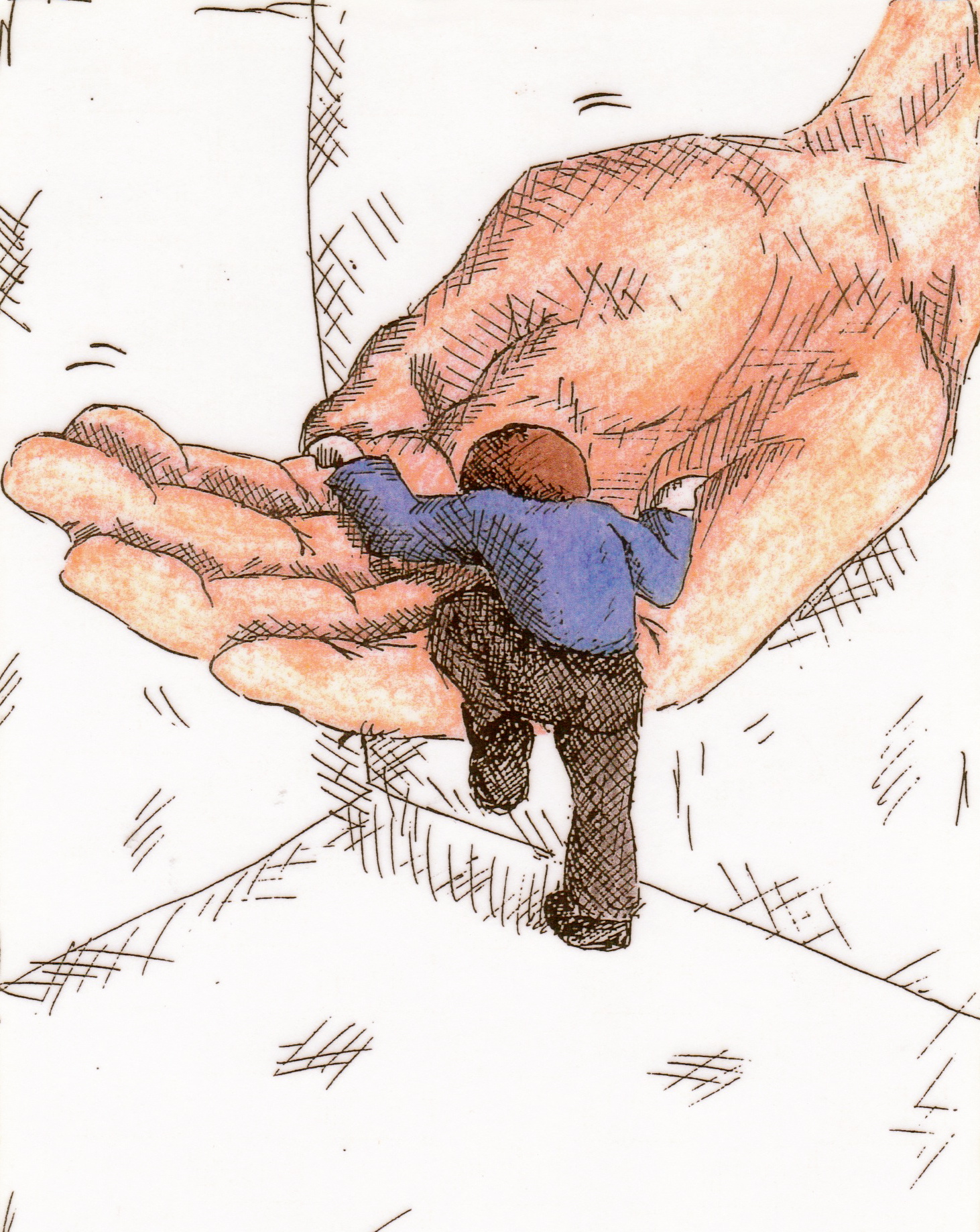 In Gottes Hand geborgen